Презентация: 
«Занимательная математика»
Класс: 2
Составитель: Овечкина Галина Дмитриевна
2015
Цель: развитие интереса у учащихся к предмету математика.
Задачи:
Упражнять детей в разгадывании ребусов.
Способствовать развитию логического мышления при решении задач.
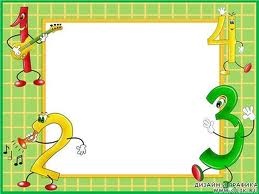 Ребусы
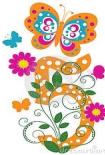 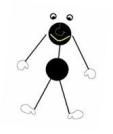 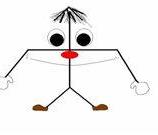 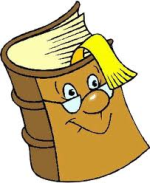 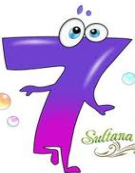 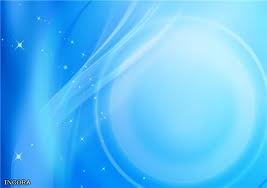 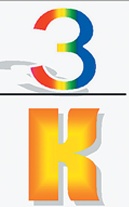 З
Н
А
К
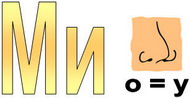 минус
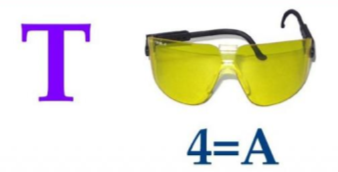 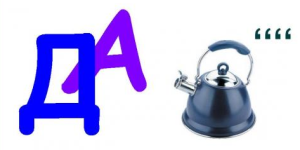 точка
задача
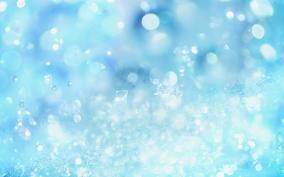 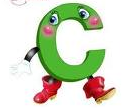 3
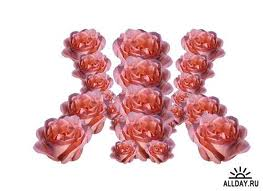 стриж
100
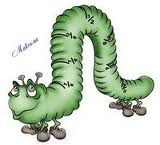 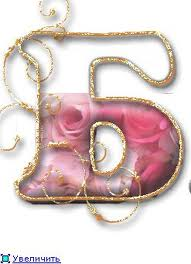 столб
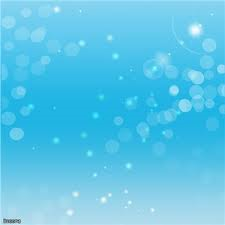 ПО
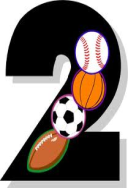 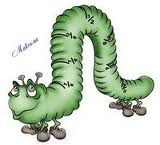 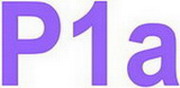 Родина
подвал
40
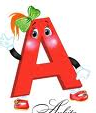 100
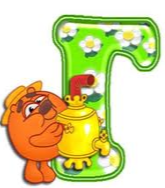 стог
сорока
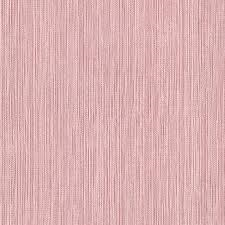 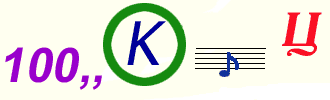 скворец
100янка
стоянка
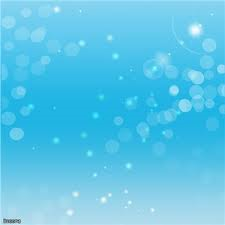 Отгадай  ребус 
и ты узнаешь о правилах личной гигиены.
ПРЕЖДЕ   ЧЕМ   ВСЯ 
  7Я    О5    СЯДЕТ  ЗА СТОЛ, 
ПРЕ2РИТЕЛЬНО    
ВЫ3      КЛЕЁНКУ.
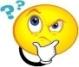 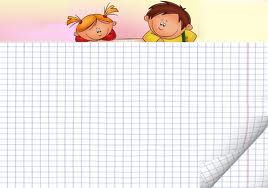 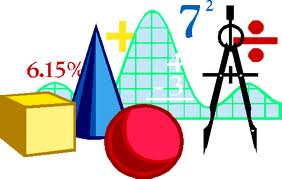 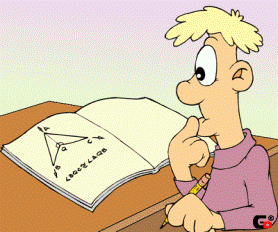 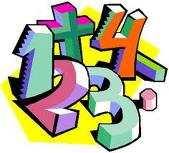 Логические задачи
Кошки 
В комнате 4 угла, в каждом углу по одной кошки, напротив каждой кошки по три кошки, на хвосте у каждой кошки, по одной кошки. Сколько кошек в комнате?
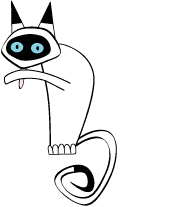 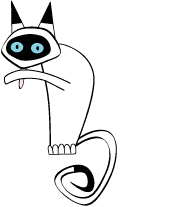 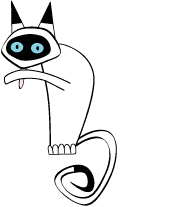 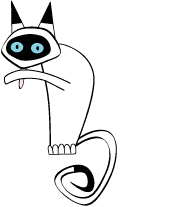 Ответ: 4 кошки. Напротив каждой кошки по три кошки в трёх углах, и каждая кошка сидит на своём хвосте!
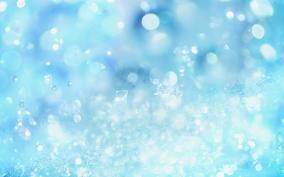 Свечи.
В комнате горело 50 свечей, 20 из них задули. Сколько останется?
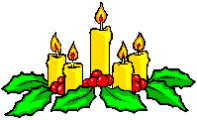 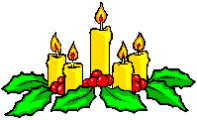 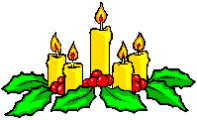 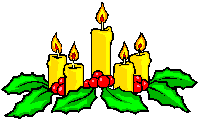 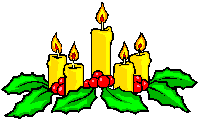 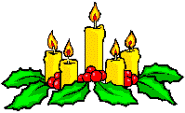 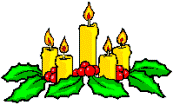 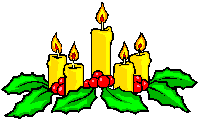 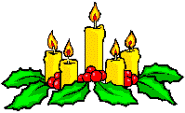 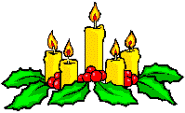 Ответ: останется 20 свечей, остальные сгорят, а  задутые свечи не сгорят полностью.
Стоят три барана, напротив каждого барана - два барана, много ль всех?
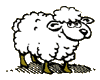 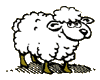 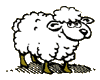 Ответ: 3 барана.
Молодцы!!!